USC Bressoux (265103)
June 16 2009 at 3:06:37
USC Grâce-Berleur (265129)
June 16 2009 at 4:06:51
USC Poulseur (265144)
June 16 2009 at 4:06:15
Fonds Jean Nihon (265154)
June 16 2009 at 4:06:38
Fonds Fédération liégeoise du POB/PSB/PS (265164)
June 16 2009 at 4:06:10
Fédération verviétoise du Parti socialiste   (265201)
June 17 2009 at 8:06:37
Fonds FMSS/Solidaris (265203)
June 17 2009 at 9:06:47
Fonds Léon Brockus (265245)
June 17 2009 at 9:06:31
Fonds Célestin Demblon (265275)
June 17 2009 at 10:06:02
Fonds Elisa Devlieger (265285)
June 17 2009 at 10:06:01
Fonds Alex Fontaine-Borguet (265293)
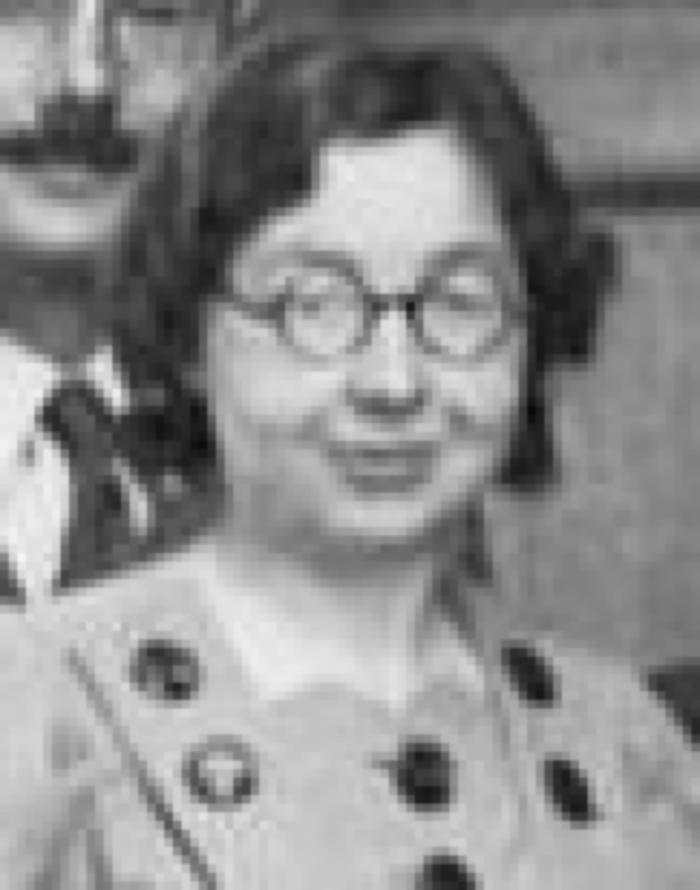 June 17 2009 at 11:06:37
Fonds Catherine Gillon (265300)
June 17 2009 at 11:06:26
Fonds Grévesse (265306)
June 17 2009 at 11:06:32
Fonds Christian Léonet (265329)
June 17 2009 at 12:06:10
Fonds François Van Belle (265878)
June 18 2009 at 3:06:09
Fonds Christiane Wéry (265883)
June 18 2009 at 3:06:27
Collection chansons (265889)
June 18 2009 at 4:06:37
Collection gadgets et objets (265890)
June 18 2009 at 4:06:44
Collection photos (265894)
June 18 2009 at 4:06:46
Collection livrets ouvriers (265895)
June 18 2009 at 4:06:06
Collection électorale (266699)
June 24 2009 at 4:06:16
La doctrine des égaux (282588)
August 18 2009 at 10:08:05
Le roman des cités-jardins (287201)
August 28 2009 at 2:08:09
Histoire de la démocratie et du socialisme en Belgique depuis 1830. Tome 1 (314791)
December 9 2009 at 3:12:12
Une réforme urgente : la limitation de la durée du travail (315424)
December 10 2009 at 4:12:10
Recueil des lois et arrêtés royaux de Belgique : année 1906. Tome 93 (326917)
February 11 2010 at 1:02:42
Ce qui manque au commerce belge d'exportation (327109)
February 11 2010 at 1:02:43
Syndicats ouvriers belges (327169)
February 11 2010 at 1:02:43
L'histoire d'une favorite : le scandale Vaughan et consorts à la Résidence Royale (327712)
February 11 2010 at 1:02:45
L'Entr'aide : un facteur de l'évolution (327864)
February 11 2010 at 1:02:45
Histoire de la société coopérative de Roux (327886)
February 11 2010 at 1:02:45
Le syndicalisme anglais : résumé historique (1799-1905) (327991)
February 11 2010 at 1:02:46
Histoire du travail et des travailleurs (327998)
February 11 2010 at 1:02:46
L'Etat, son rôle historique (328103)
February 11 2010 at 1:02:46
Le manifeste communiste (328137)
February 11 2010 at 1:02:46
Les retraites ouvrières (328279)
February 11 2010 at 1:02:47
Religion et évolution (328468)
February 11 2010 at 1:02:47
La coopération : conférences de propagande (328516)
February 11 2010 at 1:02:47
Le collectivisme et l'évolution industrielle (328581)
February 11 2010 at 1:02:47
Pourquoi sommes-nous socialistes (328665)
February 11 2010 at 1:02:48
Le Socialisme et l'Agriculture (328685)
February 11 2010 at 1:02:48
Les régies et les Concessions Communales en Belgique (328780)
February 11 2010 at 1:02:48
Loi et réglements sur la réparation des dommages résultant des accidents du travail (328795)
February 11 2010 at 1:02:48
Code industriel belge, contenant toute la législation intéressant l'industrie avec les commentaires des lois et arrêtés royaux interprétés par les travaux législatifs, les circulaires ministérielles et la jurisprudence administrative et judiciaire; Premier supplément (328823)
February 11 2010 at 1:02:48
La protection ouvrière internationale : la Convention de Berne et de l'Assemblée de Genève (328864)
February 11 2010 at 1:02:48
Collection drapeaux et bannières (351415)
March 26 2010 at 10:03:20
Le problème des deux métiers (405739)
October 22 2010 at 10:10:10
Fonds Marcel Lantin (407950)
November 8 2010 at 10:11:33
Fonds Paul Bolland (415264)
December 2 2010 at 3:12:20
Collection périodiques (449145)
January 10 2011 at 11:01:49
Fonds (et collections) d'archives d'institutions (526008)
February 18 2011 at 11:02:36
Collection Sociétés Coopératives (526805)
February 18 2011 at 1:02:22
Le régime socialiste (645710)
April 14 2011 at 9:04:33
La révolution russe (814212)
July 5 2011 at 11:07:22
Anthologie des écrivains belges de langue française (902065)
August 19 2011 at 9:08:01
La loi sur le repos du dimanche : brièvement commenté à l'usage de la classe ouvrière (903687)
August 22 2011 at 9:08:45
Opinions sociales. Tome II : la religion et l'antisémitisme et l'armée, l'affaire, la presse, la justice civile et militaire (1038945)
October 11 2011 at 11:10:19
Opinions sociales. Tome I : conte pour commenter l'année, Crainquebille, Clopinel, Roupart, allocutions (1039768)
October 11 2011 at 1:10:30
Vers les temps meilleurs (1040166)
October 11 2011 at 2:10:01
Savonarole : drame (1095185)
October 26 2011 at 3:10:15
L'idée de Dieux d'après l'anthropologie et l'histoire (1115045)
November 2 2011 at 1:11:50
Oeuvres complètes illustrées (1166358)
November 18 2011 at 8:11:08
Oeuvres complètes illustrées (1166369)
November 18 2011 at 9:11:42
Oeuvres complètes illustrées (1166374)
November 18 2011 at 9:11:54
Oeuvres complètes illustrées (1166377)
November 18 2011 at 9:11:18
Oeuvres complètes illustrées (1166381)
November 18 2011 at 9:11
Oeuvres complètes illustrées (1166383)
November 18 2011 at 9:11:05
Oeuvres complètes illustrées (1166385)
November 18 2011 at 9:11:15
Oeuvres complètes illustrées (1166388)
November 18 2011 at 9:11:21
Oeuvres complètes illustrées (1166390)
November 18 2011 at 9:11:03
Oeuvres complètes illustrées (1166396)
November 18 2011 at 9:11:15
Oeuvres complètes illustrées (1166401)
November 18 2011 at 9:11:04
Oeuvres complètes illustrées (1166403)
November 18 2011 at 9:11:31
Oeuvres complètes illustrées (1166414)
November 18 2011 at 9:11:04
Les romanciers naturalistes : Balzac, Stendhal, Gustave Flaubert, Edmond et Jules de Goncourt, Alphonse Daudet, les romanciers contemporains (1166432)
November 18 2011 at 9:11:58
L'état et la liberté : 1er série : 1879-1883 (1166608)
November 18 2011 at 11:11:48
L'état et la liberté : 2e partie : 1883-1885 (1166614)
November 18 2011 at 11:11:01
La prétendue âme belge (1170725)
November 24 2011 at 2:11:05
La Belgique ouvrière (1170888)
November 24 2011 at 3:11:45
Fonds Juliette Vidal (1245365)
December 22 2011 at 2:12:08
Deux écrits sur le servage (1269145)
January 9 2012 at 10:01:42
Politique familiale (1274106)
January 9 2012 at 3:01:54
Socialisme et vie politique (1274625)
January 9 2012 at 3:01:38
Comptes-rendus, conférences, congrès, discours, lois, rapports (1275005)
January 9 2012 at 4:01:49
Congrès (1275065)
January 9 2012 at 4:01:34
Discours (1275068)
January 9 2012 at 4:01:40
Livres et brochures (divers éditeurs) (1275125)
January 9 2012 at 4:01:35
Séries et collections (1275205)
January 9 2012 at 4:01:03
Abonnement Germinal (1275285)
January 9 2012 at 4:01:14
Bibliothèque de propagande (1275305)
January 9 2012 at 4:01:38
Périodiques (1275385)
January 9 2012 at 4:01:04
Périodiques isolés (1275405)
January 9 2012 at 4:01:20
Divers (1275406)
January 9 2012 at 4:01:25
1815 (1307846)
January 19 2012 at 11:01:24
Trois questions d'histoire et de préhistoire religieuses (1699365)
May 14 2012 at 11:05:44
Petit Lourdes : carnet d'un brancardier (1702185)
May 15 2012 at 10:05:57
La chanson des gueux (1709505)
May 21 2012 at 10:05:10
L'affranchi : la fin de la jungle (1748510)
June 6 2012 at 4:06:46
Les révolutionnaires (1780325)
June 21 2012 at 4:06:54
L'impôt sur le revenu : exposé des motifs et développement de la proposition présentée au Conseil communal de Liège au nom du groupe socialiste par Léon-Eli Troclet (1787165)
June 27 2012 at 10:06:27
La lutte universelle (1900185)
August 30 2012 at 11:08:27
Force et matière ou principes de l'ordre naturel mis à la portée de tous (1905605)
September 3 2012 at 11:09:54
Les syndicats de fonctionnaires (1915907)
September 7 2012 at 12:09:20
Marxistes et Canaques (1931367)
September 17 2012 at 10:09:27
Essai d'une psychologie de la Nation belge ; L'idée du droit en Belgique (2020425)
November 6 2012 at 12:11:59
Essais socialistes : l'alcoolisme - la religion - l'art (2040705)
November 16 2012 at 11:11:08
Vers les temps meilleurs (2115986)
December 17 2012 at 4:12:02
La loi des salaires : et ses conséquences. Suivi d'une réponse à la "Réponse de M. Clémenceau" (2229265)
February 4 2013 at 11:02:41
Livrets d'ouvrier (2899925)
December 13 2013 at 11:12:10
Drapeaux "Mutuelle les Prolétaires Hutois" (3752705)
March 26 2015 at 12:03:43
Histoire du mouvement ouvrier en Belgique 1830-1914 : Table des matières (3753425)
March 26 2015 at 2:03:42
Conseil national de Protection de la jeunesse et Comité de Protection de la jeunesse (4027077)
October 20 2015 at 2:10:35
1er mai à Liège : manifestation (ARC-C AFF MAI 0044)
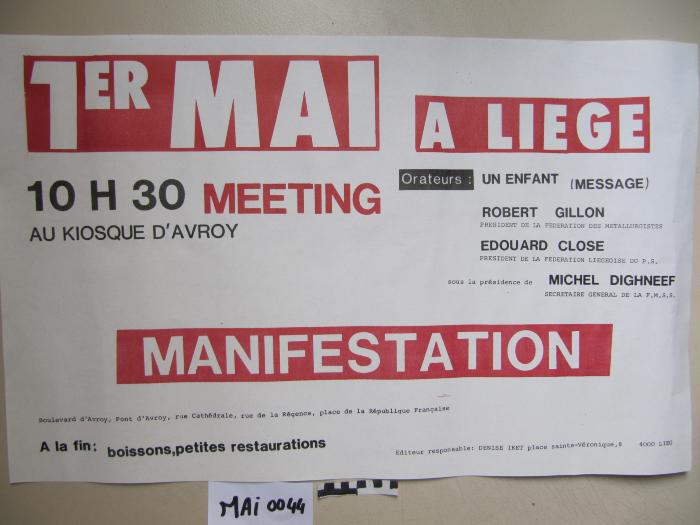 Le 1er mai c'est aussi l'affaire des jeunes (ARC-C AFF MAI 0046)
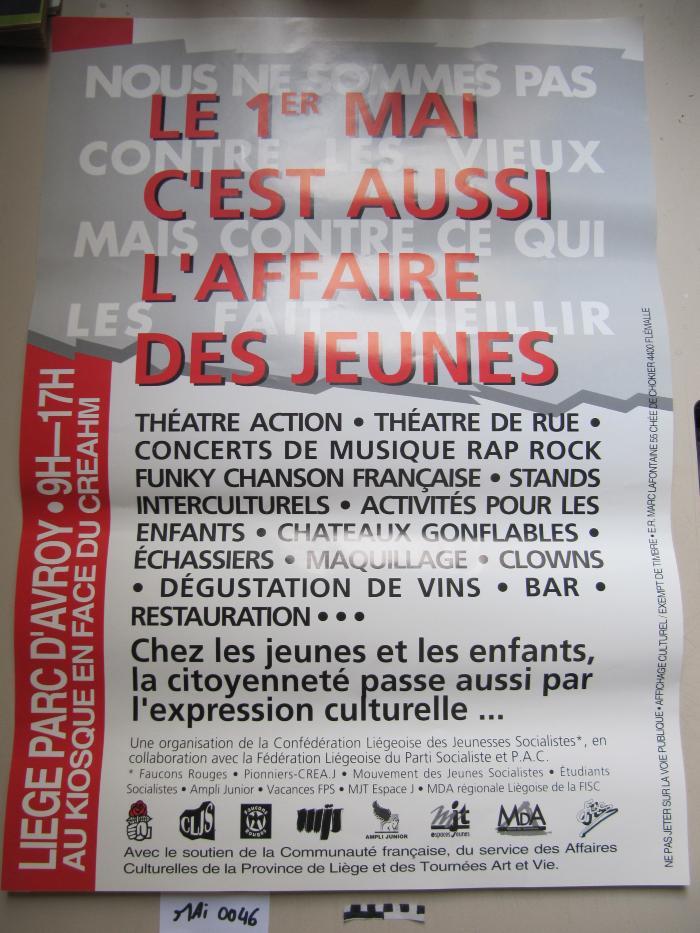